Covid and Grief
MARY-ANN SONTAG BOWMAN PH.D. LCSW
UNIVERSITY OF MONTANA
Pandemic Life
“I was berating myself for not getting enough completed each day and week, wondering why I couldn’t get that last towel bar hung up. Those few papers filed. I told myself I was being lazy, that I wasn’t trying hard enough, that I wasn’t focusing.”
Change = Loss
Pandemic Life: WHAT have WE lost?
Time
Sense of Ease/Safety 
Bereavement Rituals
Our elders
Mental health
Income/Job
Hope
Motivation
Holidays
`
Relationships
Non-verbal communication
Routine
Social Life
Childhood
Patience
Compassion
Opportunities
Presence
Pandemic Life: WHAT have WE lost?
Human Connection
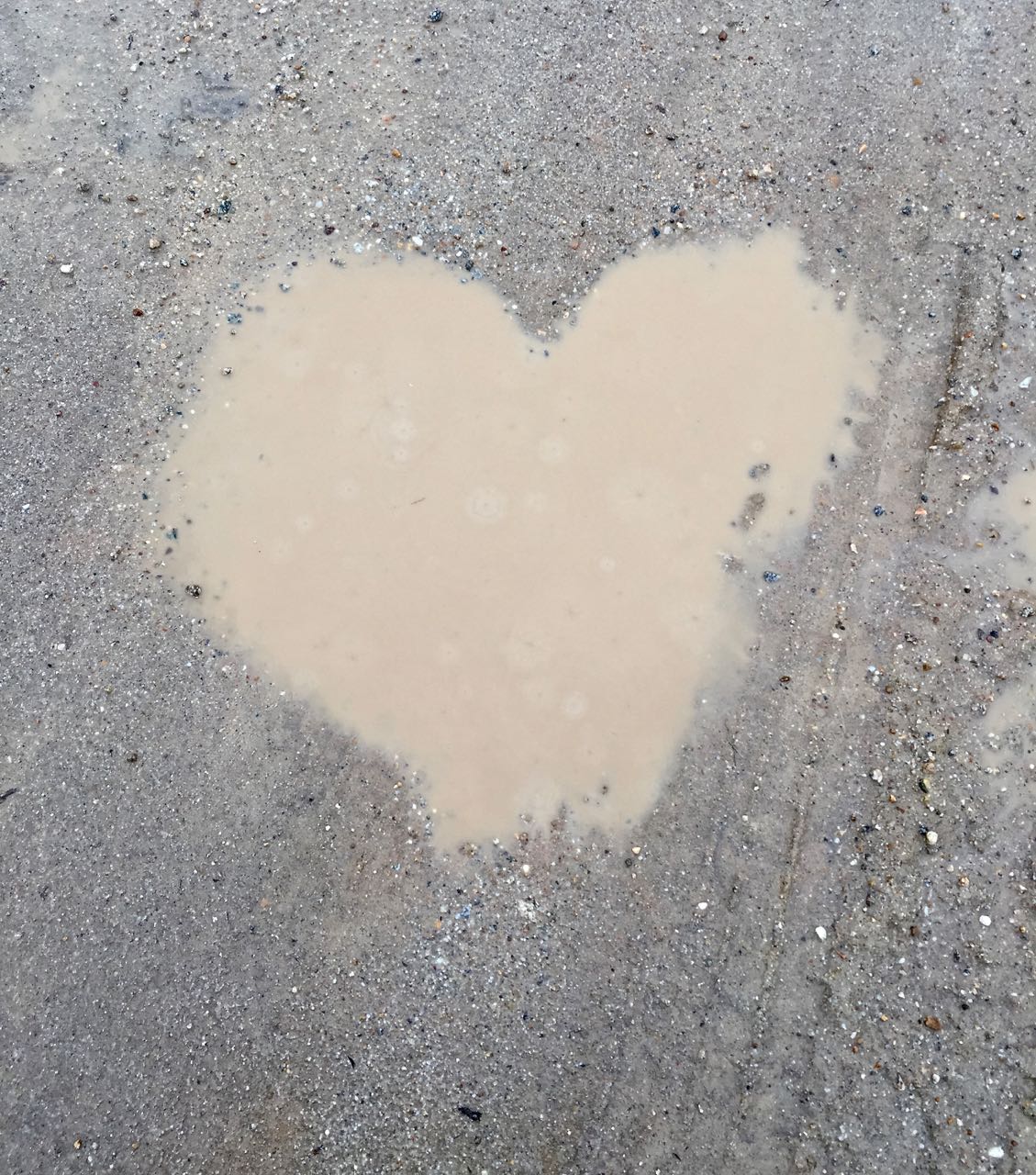 Pandemic Losses
Disenfranchised
Pandemic Losses
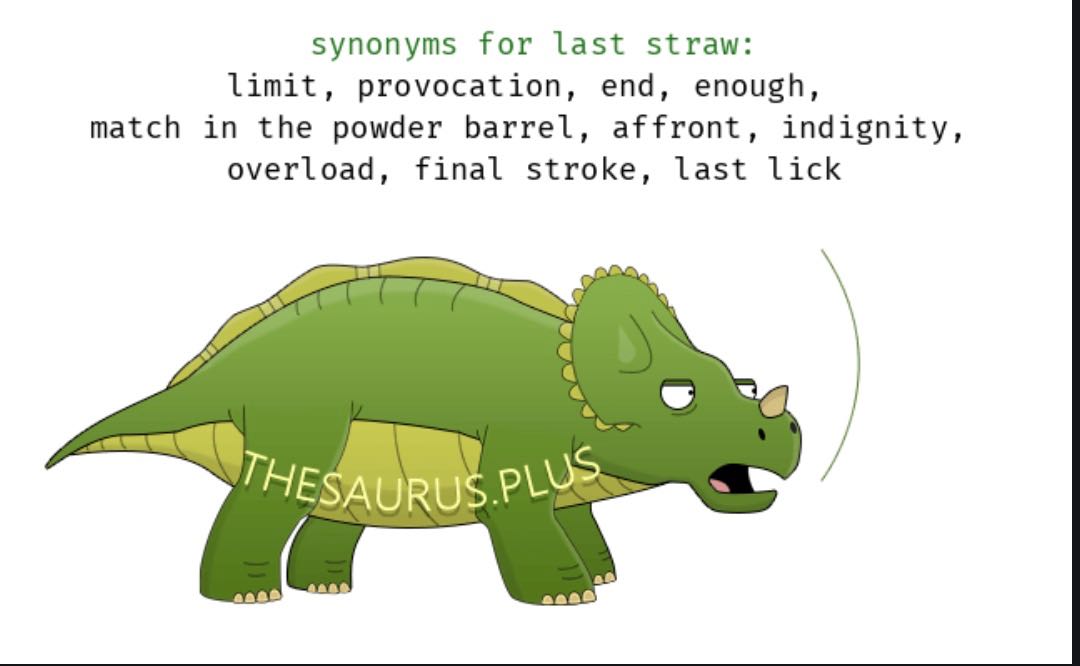 Cumulative
Change = Loss = Grief
Grief…
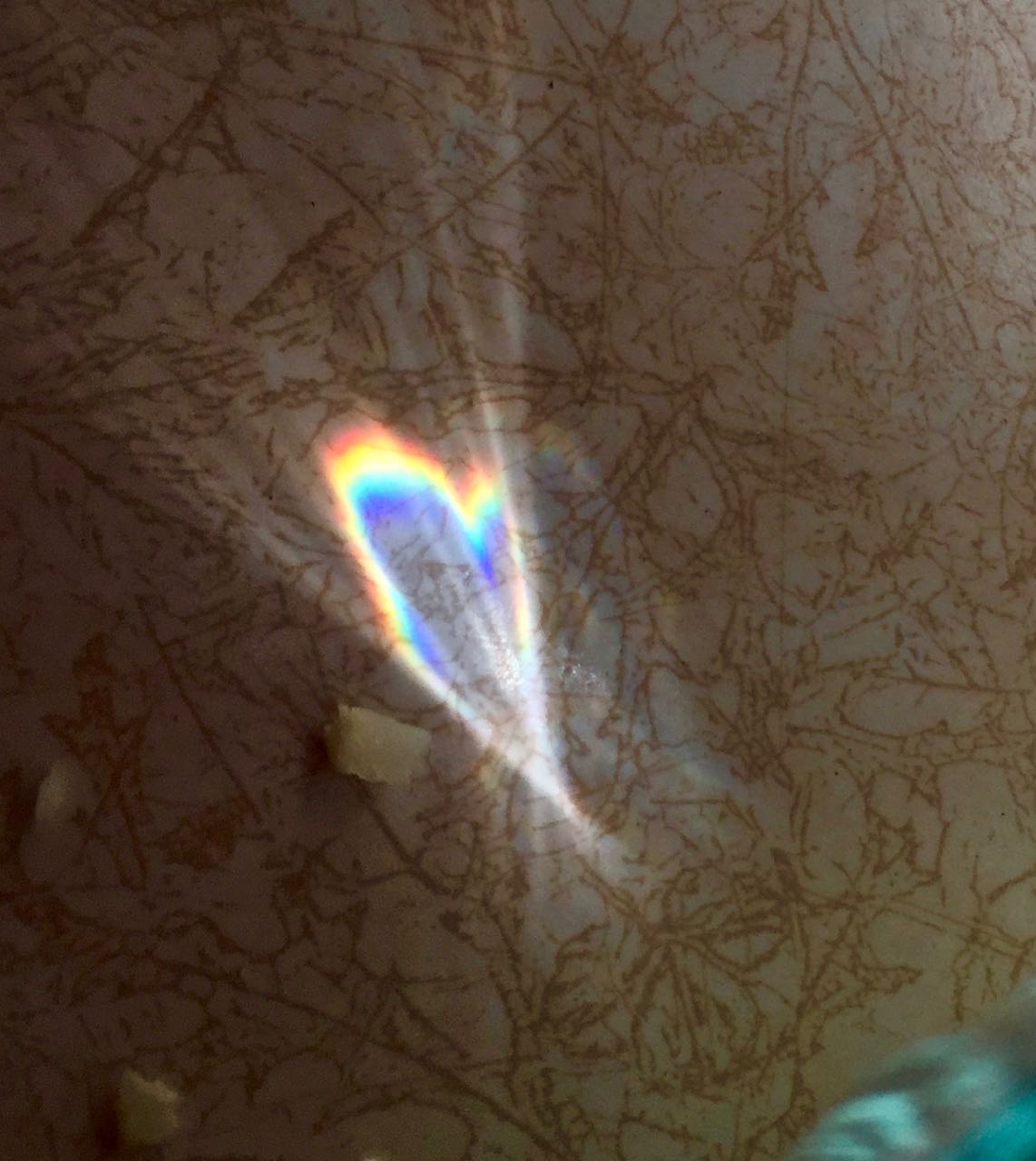 …is universal and profoundly personal.
…is not a problem to be solved.
…doesn’t involve stages.
…doesn’t have a time limit or an end.
…is 100% normal.
Experiences & Expressions of Grief
Emotional
Social
Cognitive
Spiritual
Physical
Rubin Image
What is griefworthy? What is not?Who decides?
Pandemic Losses
Loss of Human Connection
means
Socially Distant Support
Coping Resources are Finite
Image from members.upnaway.com
How to Cope
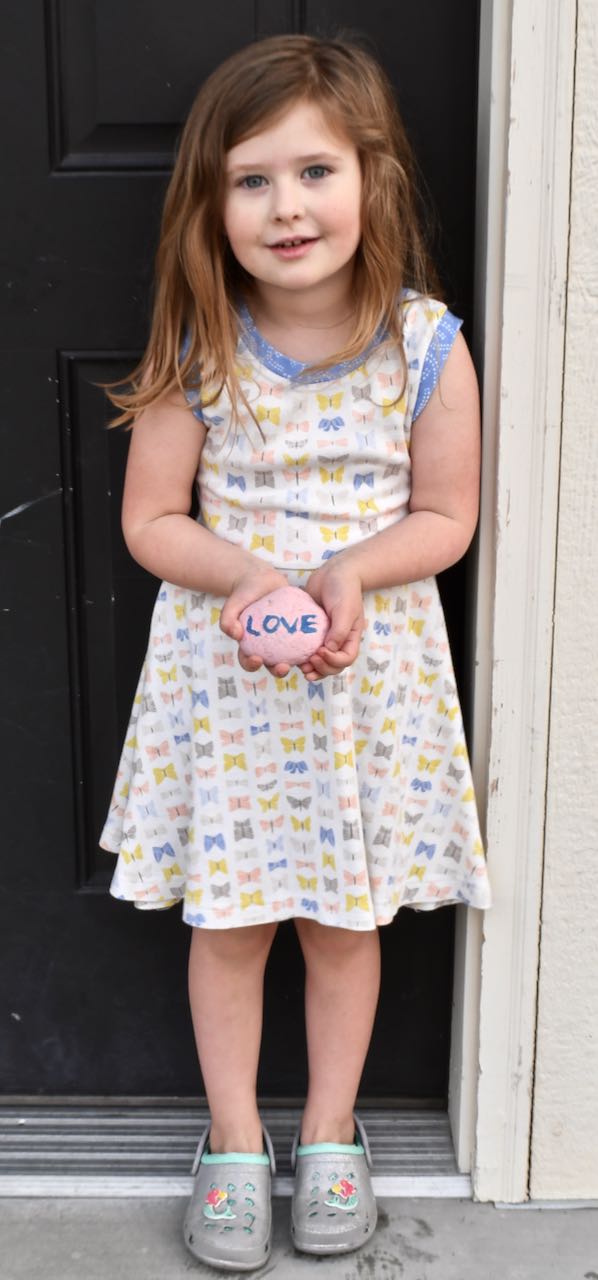 Recognize loss burden
Understand normal grief
Self-awareness 
Suspend judgment
Avoid “at least…”
Acknowledge coping resources are finite
Dial back
Layer additional resources – not demands
So much Grace
How to Help
Recognize loss burden
Understand normal grief
Listen 
Suspend judgment
Educate and normalize
Avoid platitudes
Acknowledge coping resources are finite
Encourage and support dialing back
Layer additional resources – not demands
So much Grace
“In the middle of difficulty lies opportunity”
Albert Einstein
www.helpwithgrief.org
MARY-ANN SONTAG BOWMAN PH.D. LCSW
UNIVERSITY OF MONTANA
mary-ann.bowman@umontana.edu